Proyecto de cooperación triangular:
Aplicación de herramientas innovadoras 
para la conservación y restauración
de arrecifes de coral en Honduras
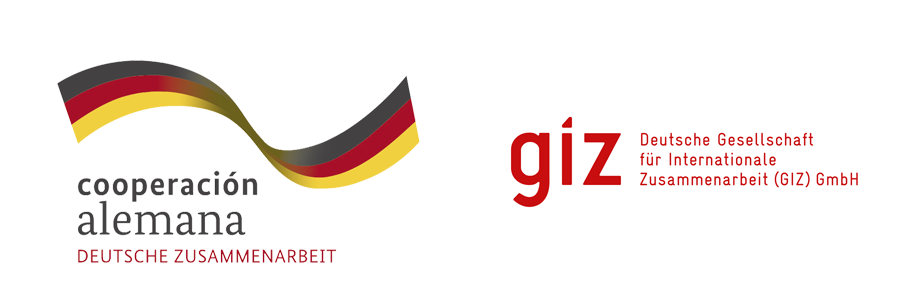 AVANCES
PERIODO 2021 y 2022
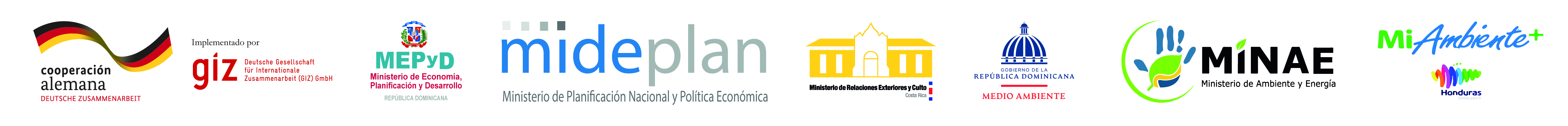 Página 2
14.02.2019
Título de la presenta
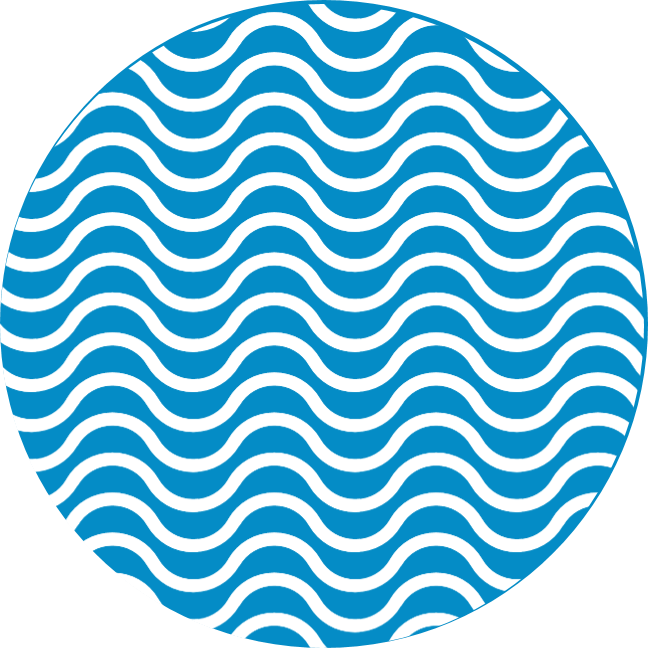 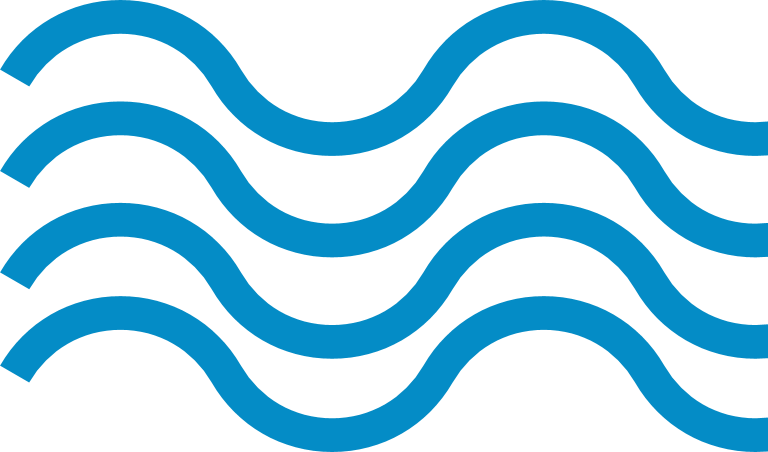 Resultados globales por componente
Página 3
14.02.2019
Título de la presentación
Actividades
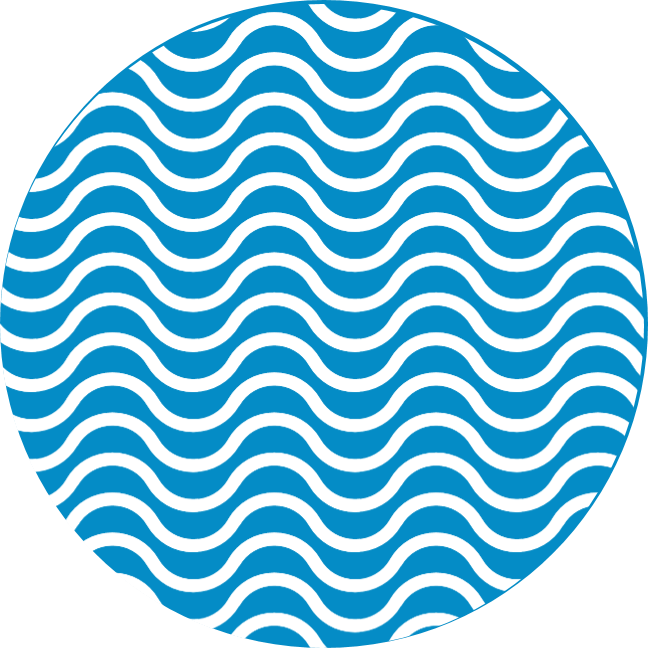 Componente 1: Creación o fortalecimiento de estructuras nacionales y regionales de gestión y coordinación para la restauración y conservación de arrecifes de coral.
Estado: 60%
Intercambio entre estructuras nacionales para la restauración de arrecifes de coral
Honduras
Taller con la Red de Restauración de Honduras, cuyos resultados serán la base para el Plan de restauración nacional de Honduras. 
Entidades hondureñas han mejorado sus capacidades técnicas para acompañar actividades de restauración de corales. 
Costa Rica 
Apoyo a Culebra Reef Gardens, una estructura multiactor para la restauración de corales en Costa Rica.
Página 4
14.02.2019
Título de la presentación
Actividades
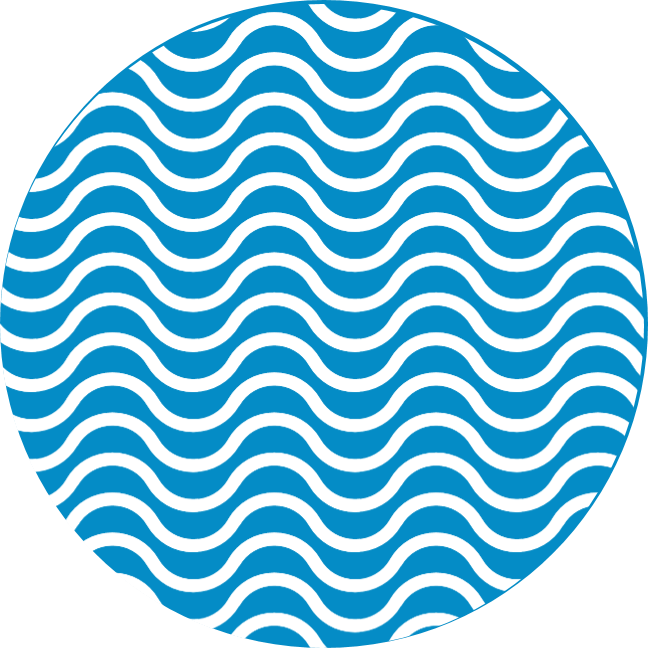 Componente 2: Herramientas de monitoreo y evaluación de arrecifes de coral.
Estado: 20%
Se han compartido herramientas innovadoras para la evaluación de la salud de arrecifes de coral, en específico para mitigar los efectos de la enfermedad de pérdida de tejido de coral pedregoso (SCTLD).
Página 5
14.02.2019
Título de la presentación
Actividades
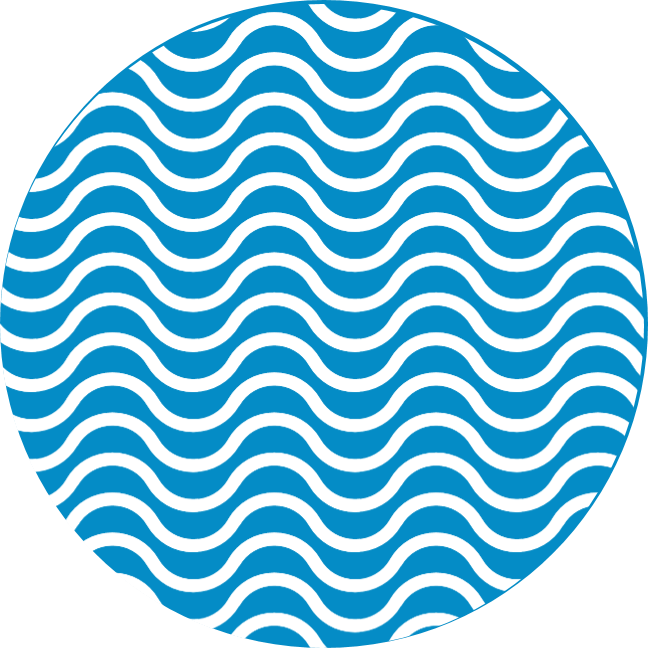 Componente 3: Restauración de arrecifes coralinos.
Estado: 60%
Capacitaciones en reproducción sexual de corales y entrenamientos presenciales para representantes de organizaciones locales dedicadas a la restauración de coral en Honduras.
Instalación de nuevas estructuras y viveros en Honduras y Costa Rica.  
Tres eventos intensivos de restauración “Coralmanía” en los tres países socios del proyecto.
Página 6
14.02.2019
Título de la presentación
Actividades
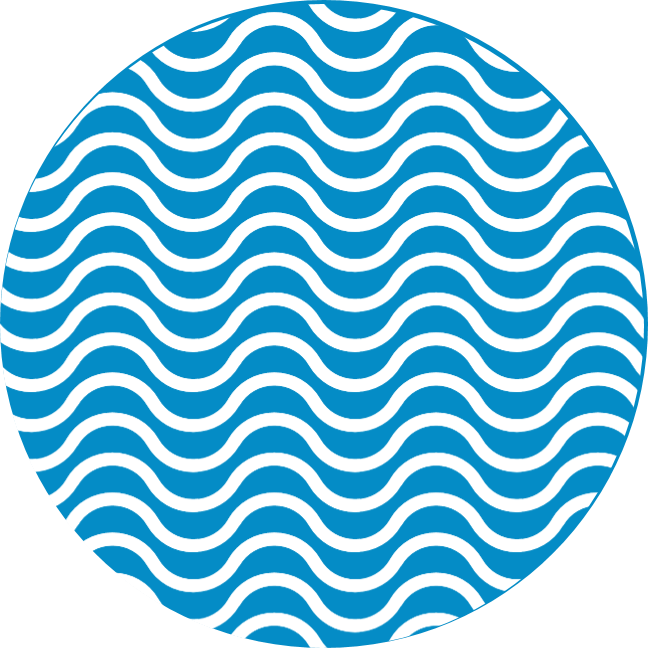 Componente 4: Herramientas y políticas públicas–políticas, decretos y reglamentos.
Estado: 40%
Desarrollo de nuevos instrumentos de regulación: Guía para el establecimiento de arrecifes artificiales en Costa Rica
Página 7
14.02.2019
Título de la presentación
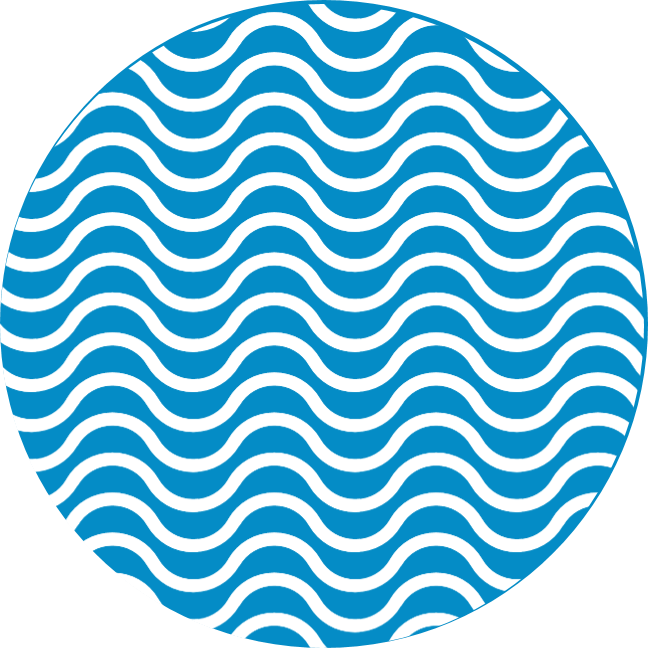 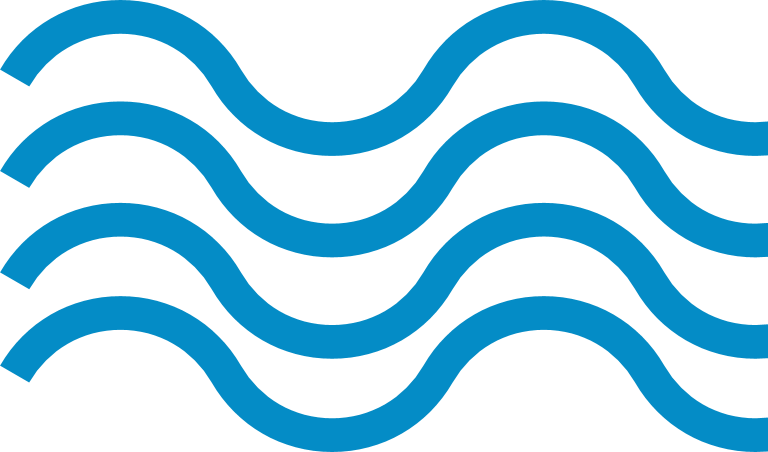 Actividades reportadas por componente
Página 8
14.02.2019
Título de la presentación
Actividades 2021
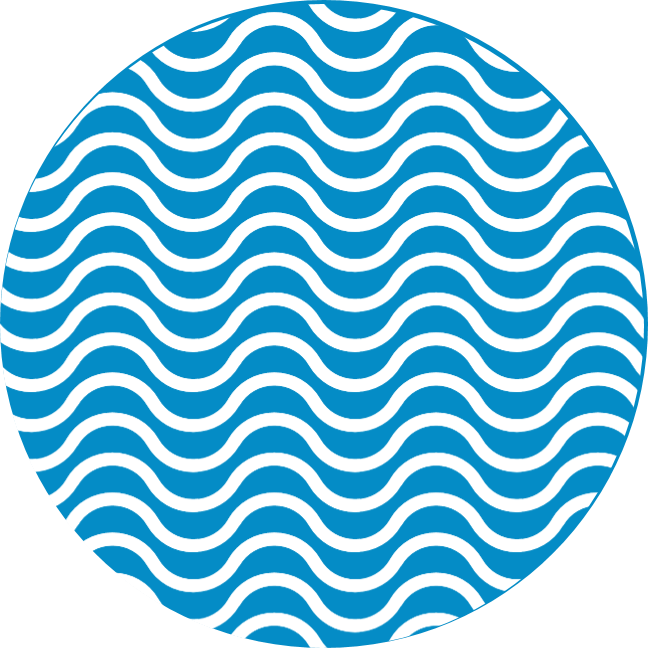 Componente 1: Creación o fortalecimiento de estructuras nacionales y regionales de gestión y coordinación para la restauración y conservación de arrecifes de coral.
Reunión Red Restauración de Honduras . Septiembre 2021.
Capacitación sobre Normativas para la gestión de Recursos Naturales Marino Costeros en Honduras dirigido a la Red de Restauración de Honduras e instancias co-manejadoras del Parque Marino en Roatán. Agosto 2021
Capacitación en buceo y restauración para funcionarios del Ministerio de Ambiente de Honduras . Octubre 2021.
Desarrollo de la página web de Bahía culebra, Costa Rica.
Componente 2: Herramientas de monitoreo y evaluación de arrecifes de coral.
Visita de Coral Engineered Ecosystems (CEE) para hacer un diagnóstico y un listado de necesidades para realizar un centro de rescate de corales en HN. Agosto 2021.
Página 9
14.02.2019
Título de la presentación
Actividades
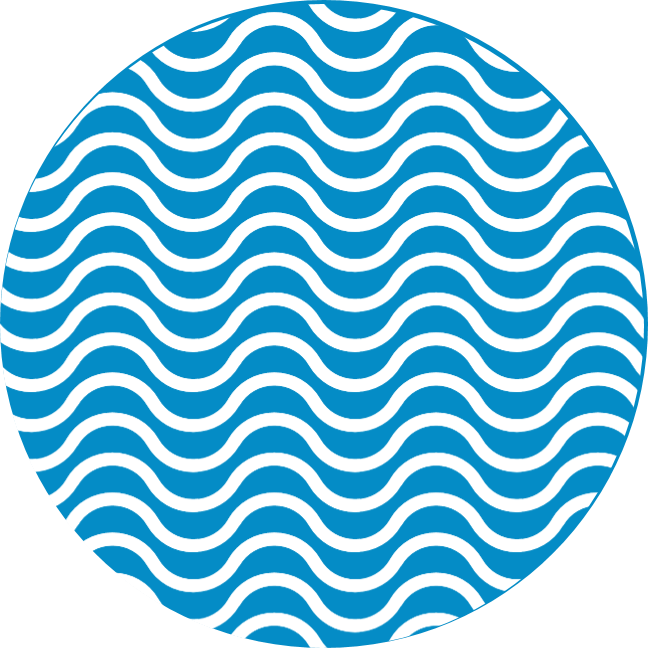 Componente 3: Restauración de arrecifes coralinos.
Capacitaciones e intercambios virtuales en restauración de arrecifes de coral:
Mes de los Océanos (Julio 2020)
Webinar: Alianza de Múltiples Actores en pro de los arrecifes de Bahía Culebra, Costa Rica (Julio 2020). 
“Enfermedad de la pérdida de tejido en corales duros: Experiencias de abordaje en República Dominicana y Honduras” (Febrero 2021). 
“De la reproducción de corales a la restauración de arrecifes” (enero-marzo 2021). 
Capacitación Virtual: Reproducción Sexual Asistida de Corales, en cooperación con Secore International y Fundemar (Agosto 2021).
Página 10
14.02.2019
Título de la presentación
Actividades
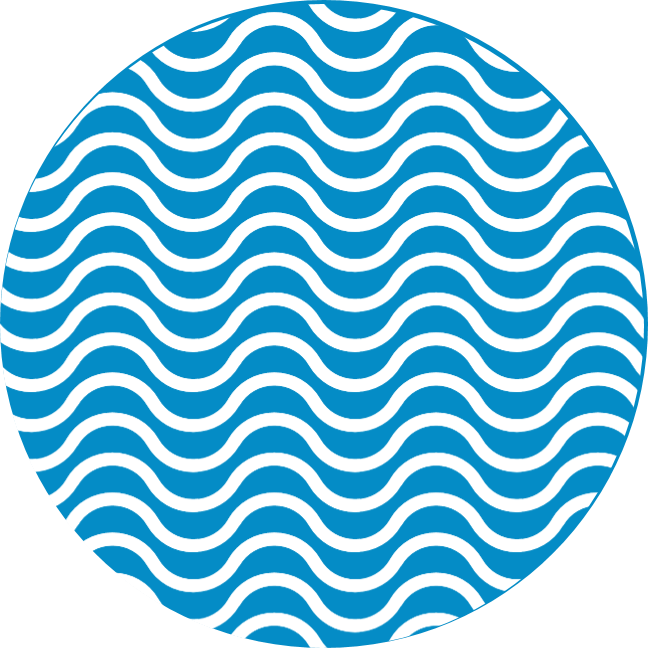 Componente 3: Restauración de arrecifes coralinos.
Capacitaciones e intercambios presenciales en restauración de arrecifes de coral:
Capacitación presencial sobre Reproducción Sexual Asistida de Corales en Bayahibe, República Dominicana organizado por Fundemar, Secore International y GIZ (Agosto-septiembre 2021). 
Intercambio experiencias interno en HN (Utila, Cayos, Bica, RMP) (Julio 2021). 
Nuevos jardines de coral
 Roatán Marine Park: 10 nuevos arboles.
Cahuita en Limón, Costa Rica: primer vivero de corales.
Culebra Reef Gardens: 12 nuevas estructuras.
Eventos de restauración
Coralmanía en Costa Rica, Honduras y Répública Dominicana en diciembre 2021 (1800 fragmentos trasplantados, 170 buzos voluntarios).
Página 11
14.02.2019
Título de la presentación
Actividades
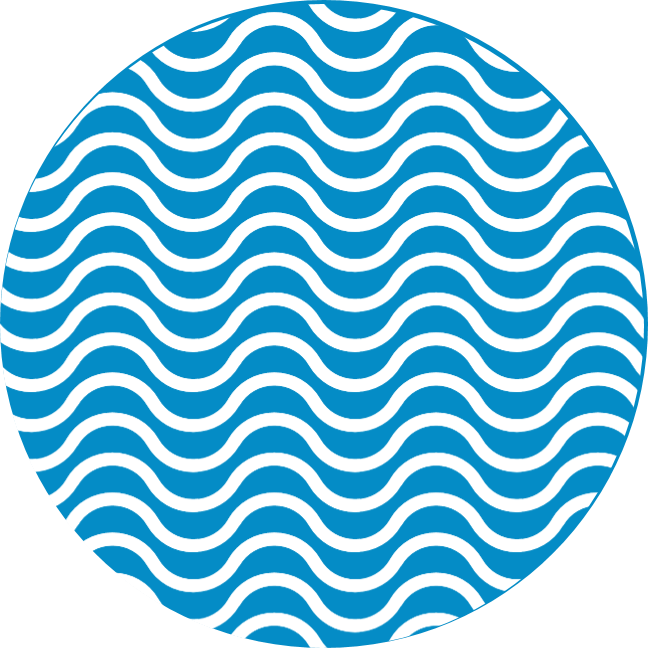 Componente 4: Herramientas y políticas públicas–políticas, decretos y reglamentos.
Desarrollo de: Guía técnica para el establecimiento de arrecifes artificiales en Costa Rica.  
Presentación del Protocolo para la restauración de arrecifes de coral en República Dominicana. Intercambio CR a RD. 
Valoración de Servicios Ecosistémicos Marino Costeros: Desarrollo de la guía VESEMAR, con apoyo del programa “Diálogos Estratégicos Ambientales”, en el marco de Biobridge, del CDB.
Página 12
14.02.2019
Título de la presentación
Actividades 2022
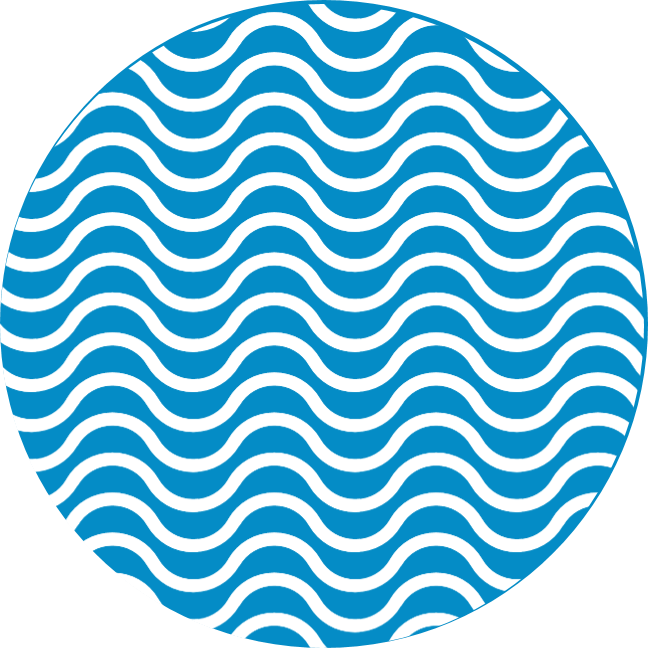 Componente 1: Creación o fortalecimiento de estructuras nacionales y regionales de gestión y coordinación para la restauración y conservación de arrecifes de coral.
Red de Restauración en CR.
Plan nacional de Restauración en HN
Formalización del CDRC
Publicación Revista Biología Tropical
Intento – apoyo laboratorio
Componente 2: Herramientas de monitoreo y evaluación de arrecifes de coral.
Planificado intercambio en febrero
Página 13
14.02.2019
Título de la presentación
Actividades 2022
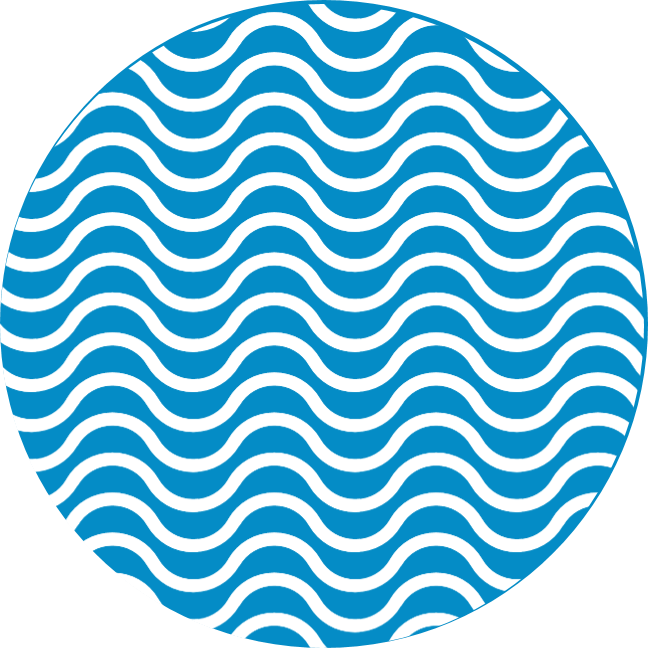 Componente 3: Restauración de arrecifes coralinos.
Capacitaciones e intercambios presenciales en restauración de arrecifes de coral
Microfragmentación - RD
Nuevos programas en Reproducción Sexual Asistida
Utila y Roatán
CORALMANIA 2022
Página 14
14.02.2019
Título de la presentación
Actividades 2022
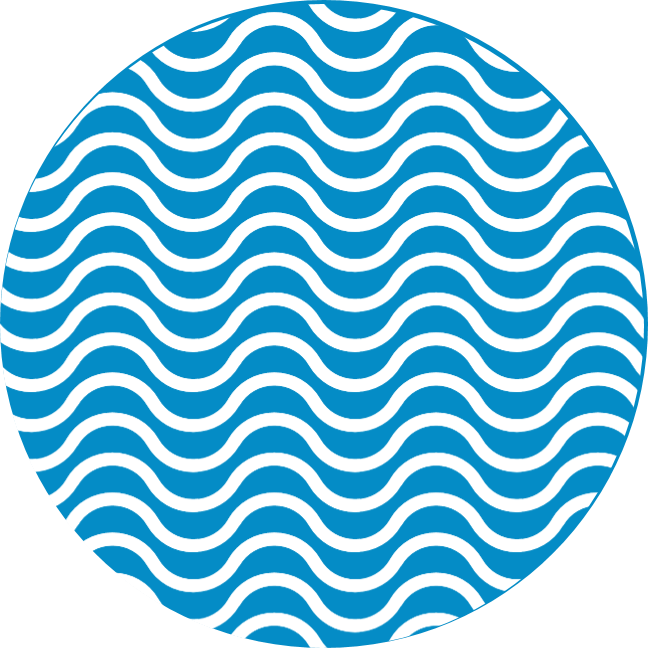 Componente 4: Herramientas y políticas públicas–políticas, decretos y reglamentos.
Desarrollo de: Guía técnica para el establecimiento de arrecifes artificiales en Costa Rica.  - seguimiento para la oficialización.
FUNDEMAR – estudio de caso acerca del desarrollo socioeconómico local a partir de iniciativas de conservación y restauración de corales
Plan Nacional de Restauración de HN
Biodiversity Check Buceo – piloto en HN
Presentaciones pendientes
Página 15
14.02.2019
Título de la presentación
Otros temas mencionados en el informe:
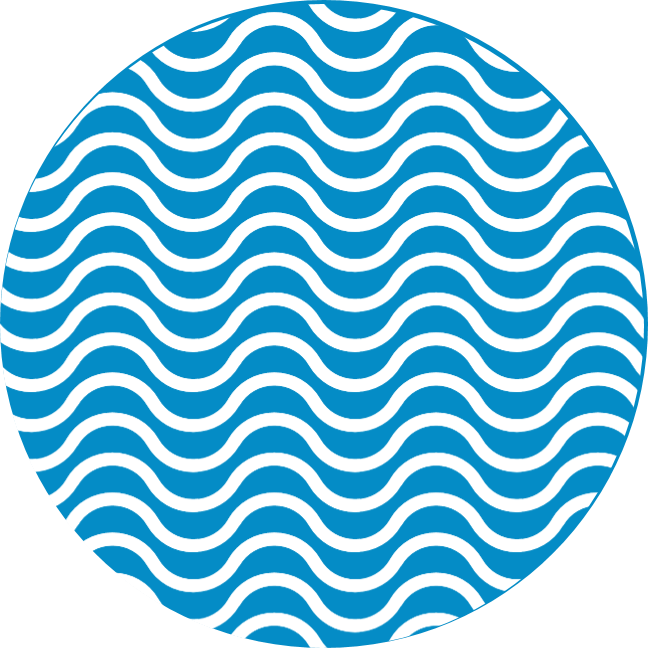 Trabajo con SECORE.
Retrasos por la situación COVID-19
Página 16
14.02.2019
Título de la presentación
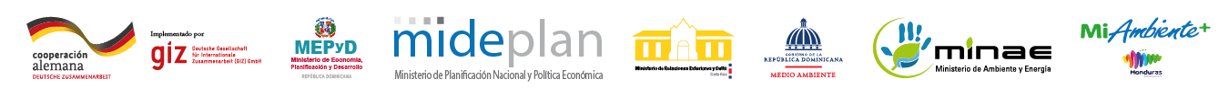